Мастер- класс«Азбука театра»Составитель- Шантарина Анна Павловна режиссёр Черноисточинского народного театра.МБУГГО «Черноисточинский ЦК»
Презентация предназначена для участников коллективов народного театра и кружка «Тема». 


Применяется на уроках по театральному искусству. 
В разделе изучения актёрской терминологии. 
Термины расположены в алфавитном порядке. 
Подобран достаточный объём слов для одного занятия.
Презентация может быть использована во время итоговой аттестации детей.
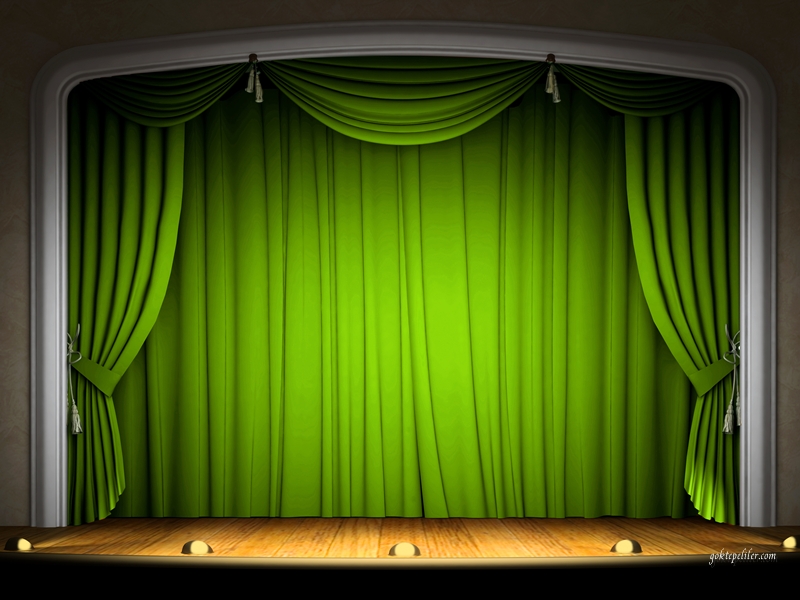 Авансцена – пространство сцены между занавесом и оркестром или зрительным залом.Актер – деятельный, действующий (акт - действие). Исполнитель роли Амфитеатр – античная постройка для разнообразных массовых зрелищ (гладиаторских боёв, звериной травли и т. д.), представляющая собой круглый театр без крыши.  Сейчас это места, расположенные за партером.Антракт – промежуток между действиями спектакля.Аплодисменты – одобрительные хлопки.Артист – в широком смысле — деятель искусств. в Средние века — человек, занимающийся одним из семи свободных искусств. Афиша – объявление о представлении.
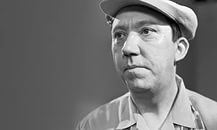 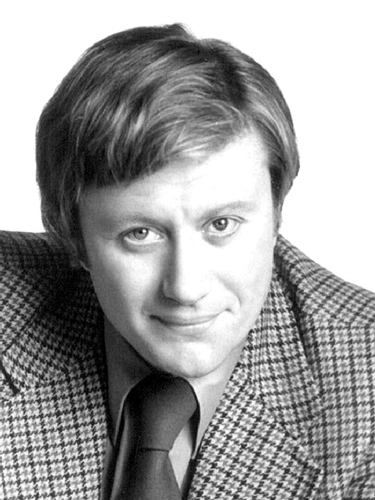 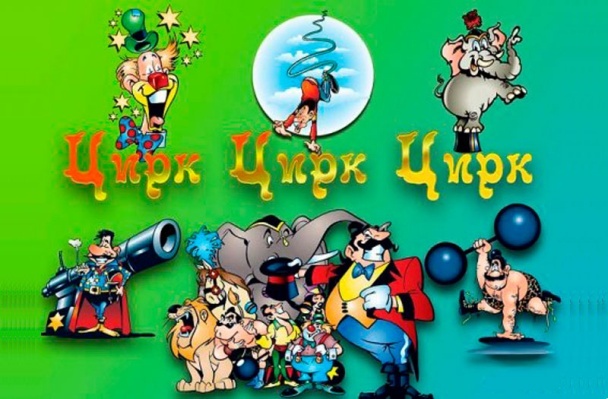 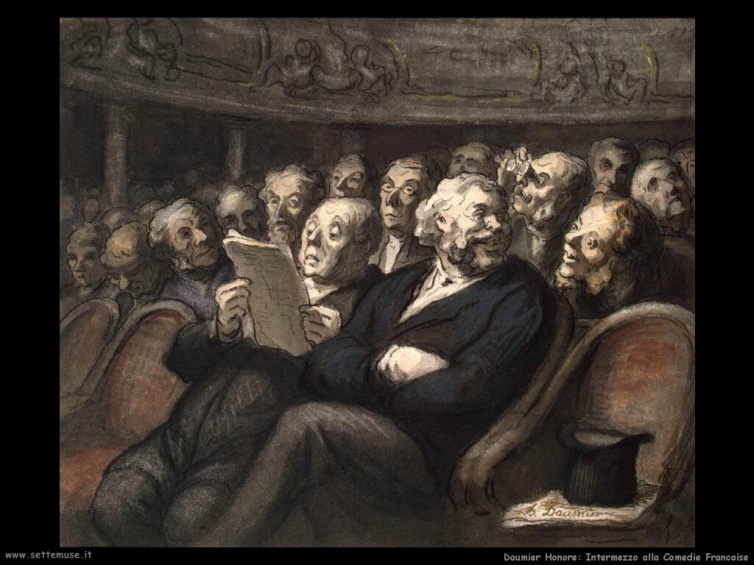 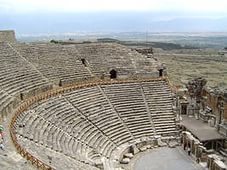 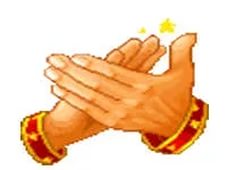 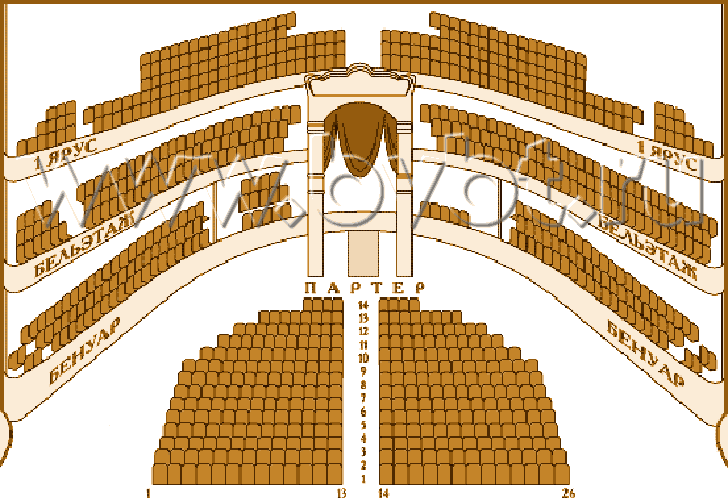 Балет – вид театрального искусства, где содержание передается без слов: музыкой, танцем, пантомимой.Бельэтаж – первый этаж над партером и амфитеатром.Бенуар – ложи по обеим сторонам партера на уровне сцены.Бутафория – предметы, специально изготовляемые и употребляемые вместо настоящих вещей в театральных постановках (посуда, оружие, украшения).
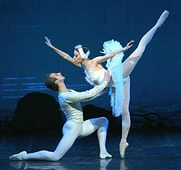 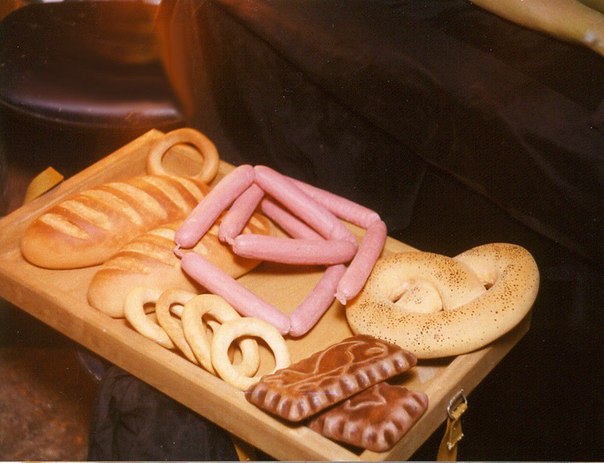 Грим-  Искусство изменения внешности  актёра (посредством специальных красок, наклеивания усов, бороды).
Гастроли- выступление театра вне места постоянной деятельности.
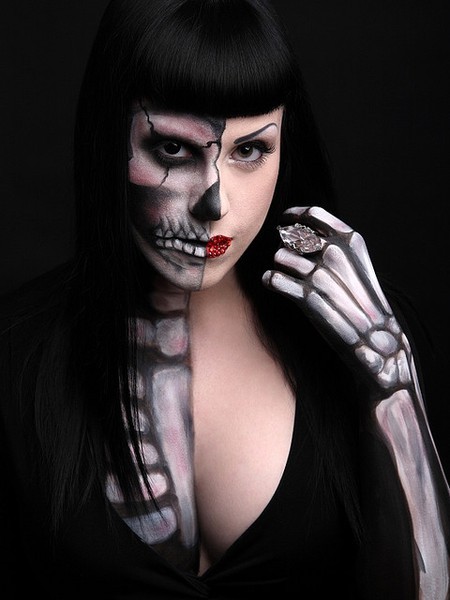 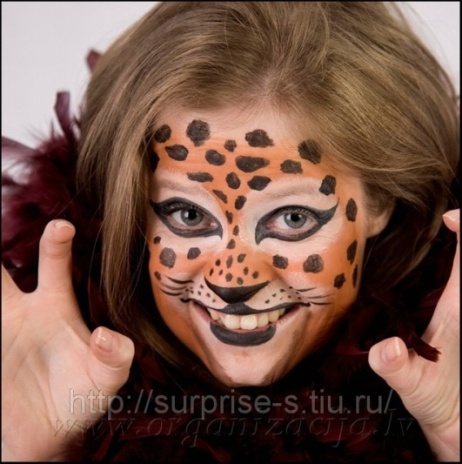 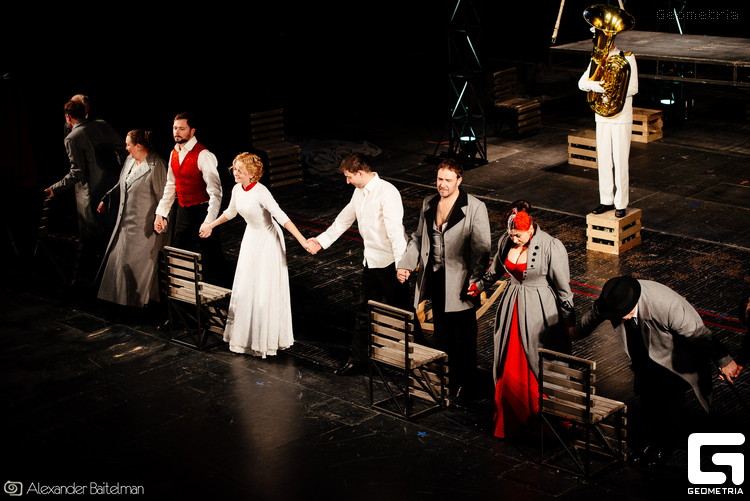 Декорация (лат.) – украшение; художественное оформление действия на театральной сцене.Диалог – разговор между двумя или несколькими лицами.Драма – сочинение для сцены.
Драматург- писатель, который пишет пьесы
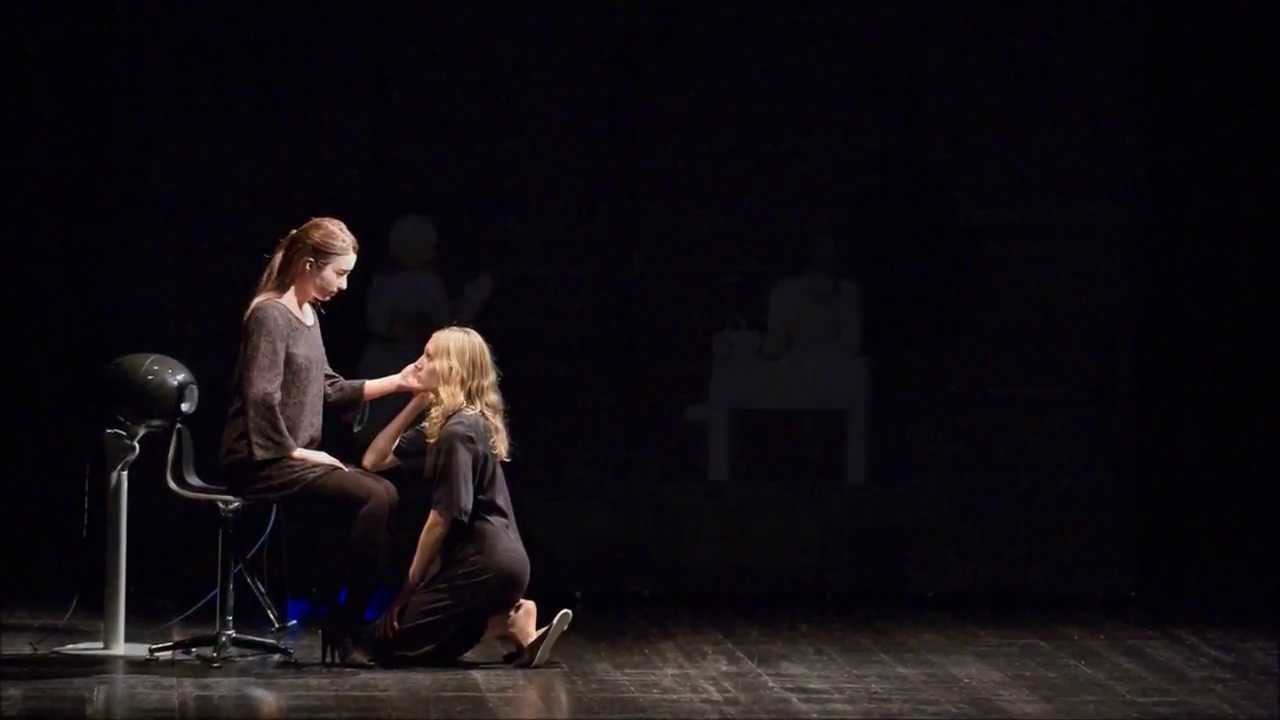 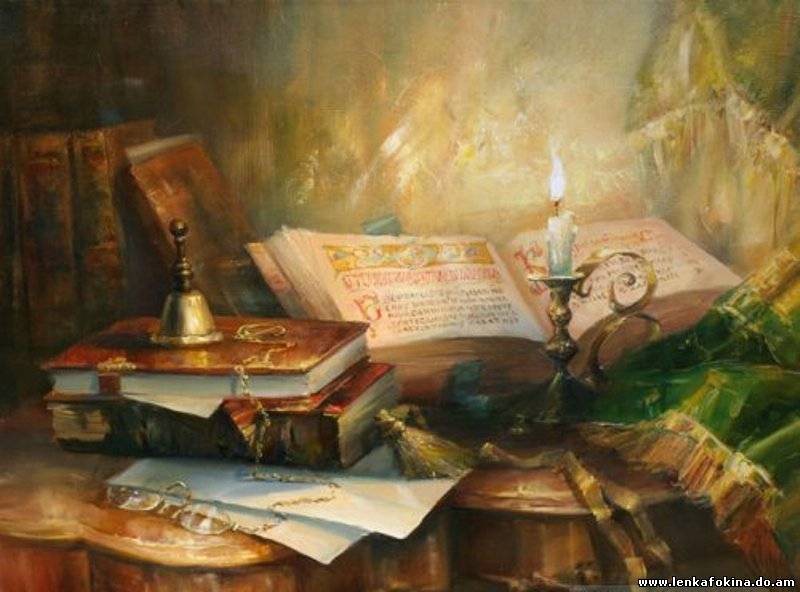 Жест – движение рук, головы, передающие чувства и мысли.Задник – расписной или гладкий фон из мягкой ткани, подвешенный в глубине сцены.Карман – боковая часть сцены, скрытая от зрителей.Кулисы – вертикальные полосы ткани, обрамляющие сцену по бокам.
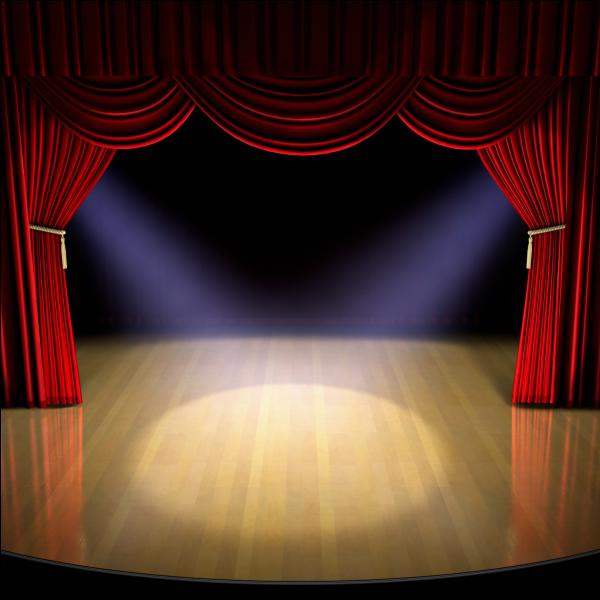 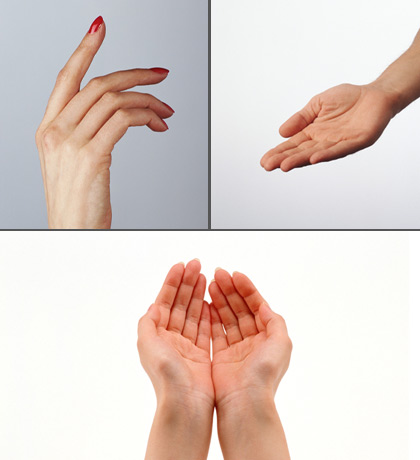 Мизансцена – сценическое размещение, положение актеров на сцене в определенный момент.Мимика – мысли и чувства, передаваемые не словами, а лицом, телодвижением, выражение лица, отражающее эмоциональное состояние.Монолог – речь одного лица, мысли вслух.
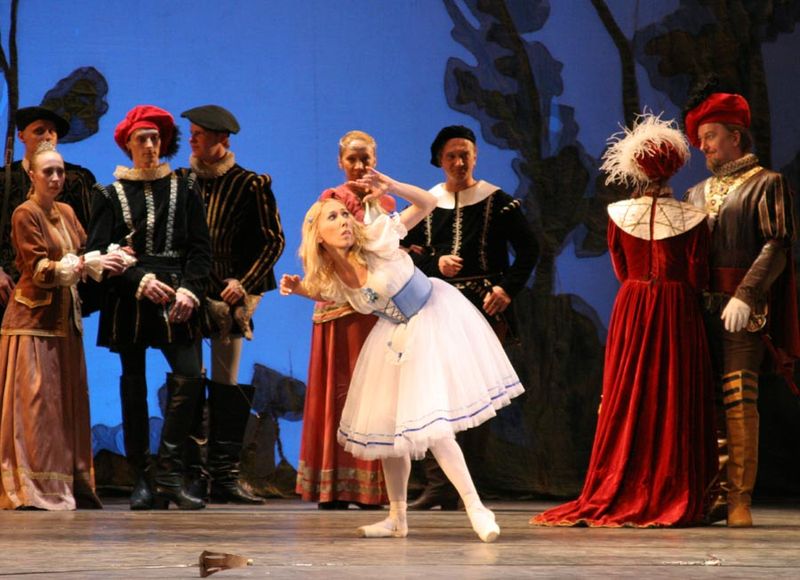 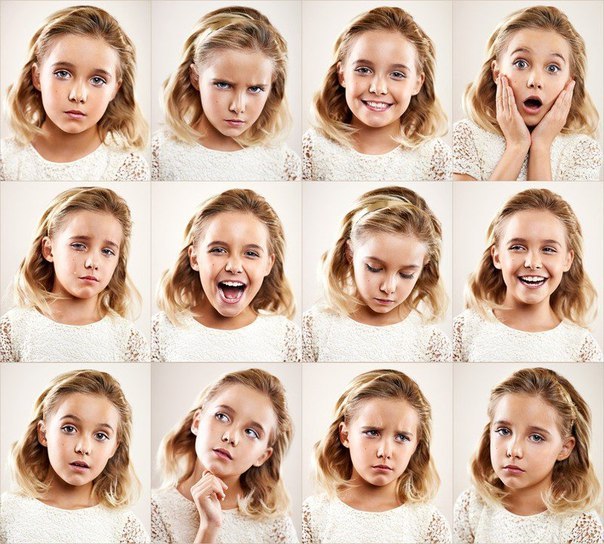 Опера – музыкально-драматический спектакль, в котором артисты не разговаривают, а поют.Оперетта – веселый музыкальный спектакль, в котором пение чередуется с разговором.Падуги – горизонтальные полосы ткани, ограничивающие высоту сцены.Пантомима – выразительное телодвижение, передача чувств и мыслей лицом и всем телом.Парик – накладные волосы.
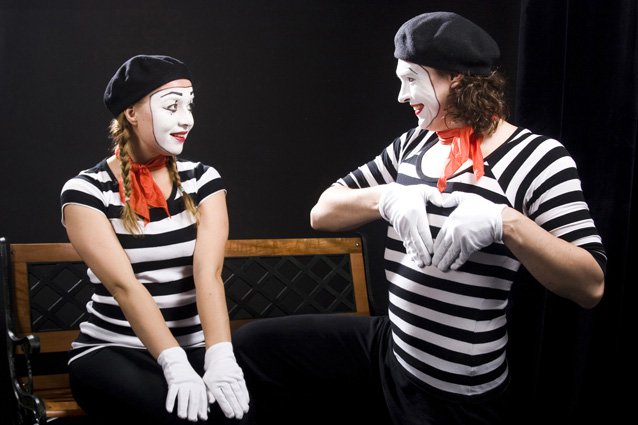 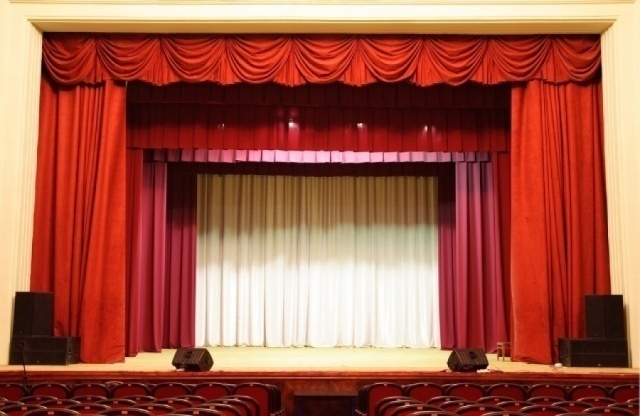 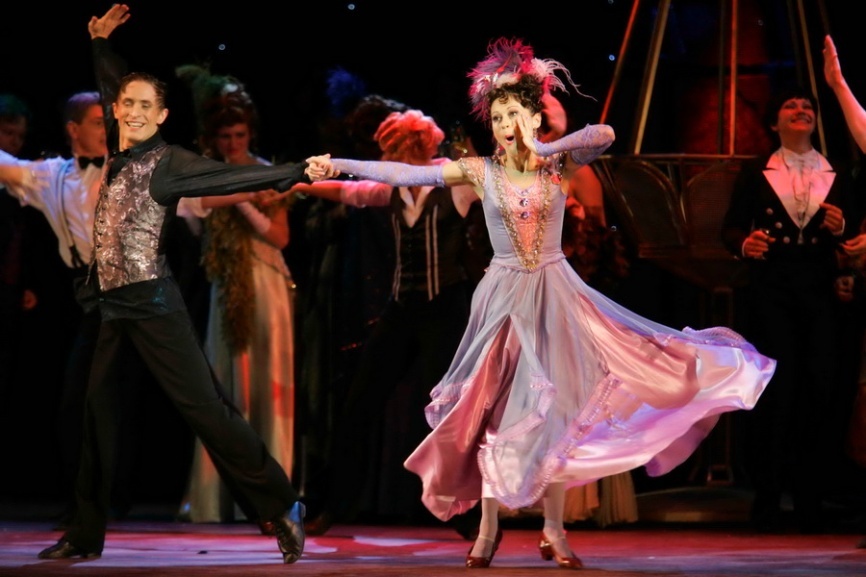 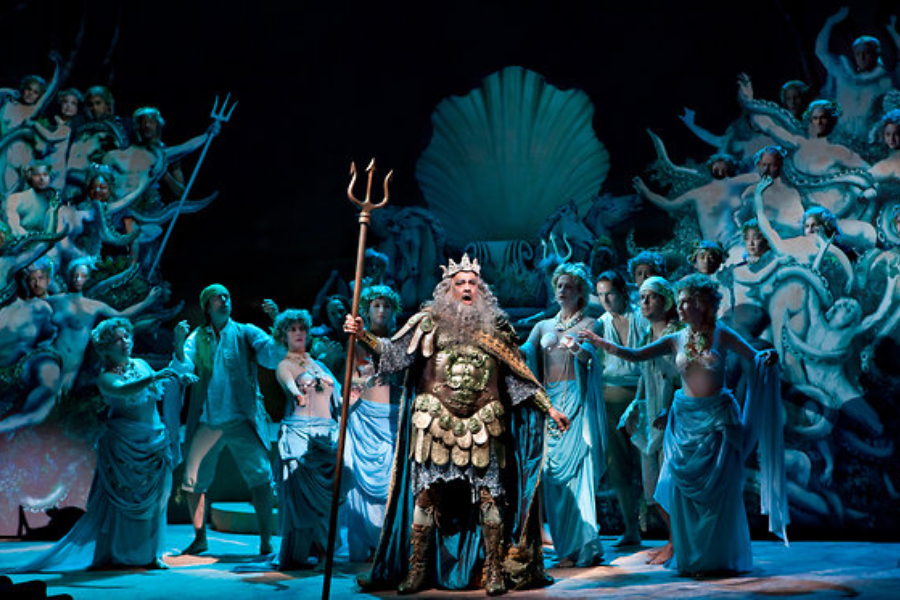 Реквизит – вещи подлинные или бутафорские, необходимые актерам по ходу действия спектакля.Ремарка – пояснения драматурга на страницах пьесы, которые определяют место и постановку действия, указывают, как должны вести себя действующие лица в тех или иных обстоятельствах.Репертуар – пьесы, идущие в театре в определенный промежуток времени.Репетиция – повторение, предварительное исполнение спектакля.
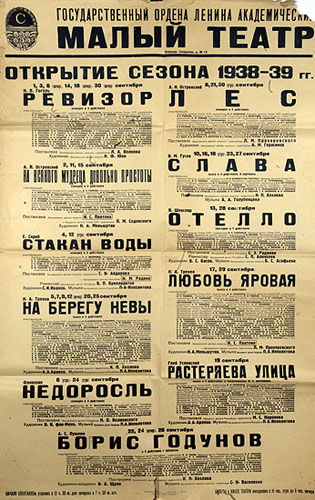 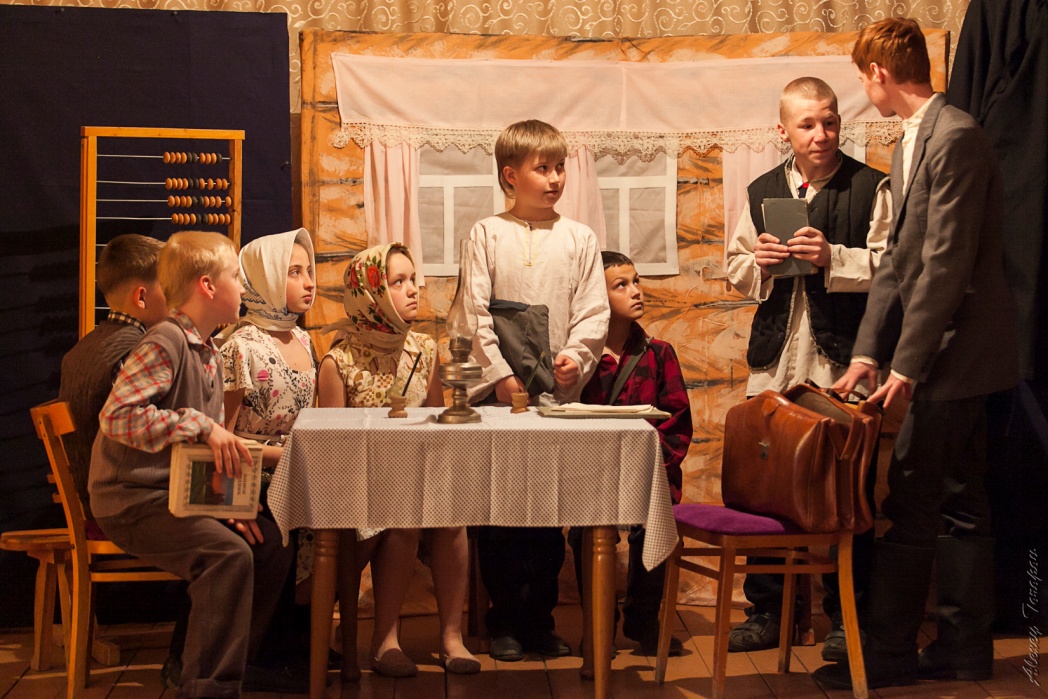 Что это? "Слышится отдаленный звук, точно с неба, звук лопнувшей струны, замираю- щий, печальный. Наступает тишина, и только слышно, как далеко в саду 
топором стучат по дереву" ( А. Чехова "Вишневый сад«).
Театр – место для зрелищ.
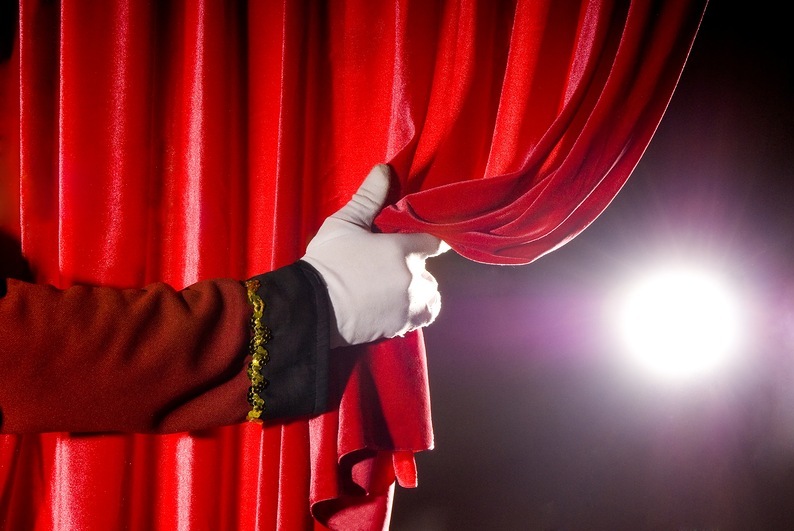 Какой  это  театр?
Фойе – помещение в театре, которое служит местом отдыха для зрителей во время антракта.
Штанкет – металлическая труба на троссах, к которой крепятся кулисы, детали декораций.
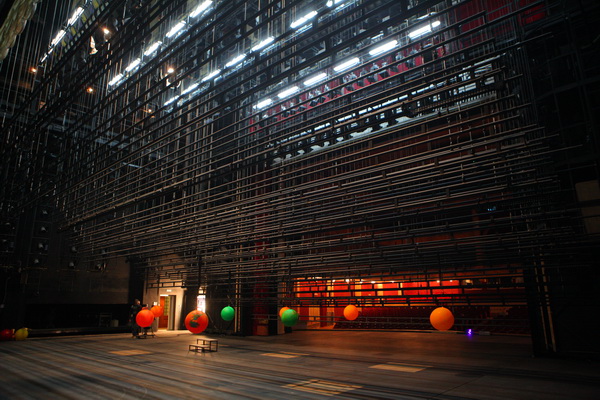 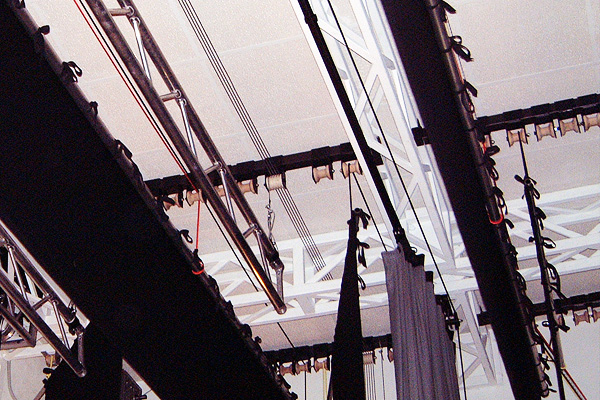 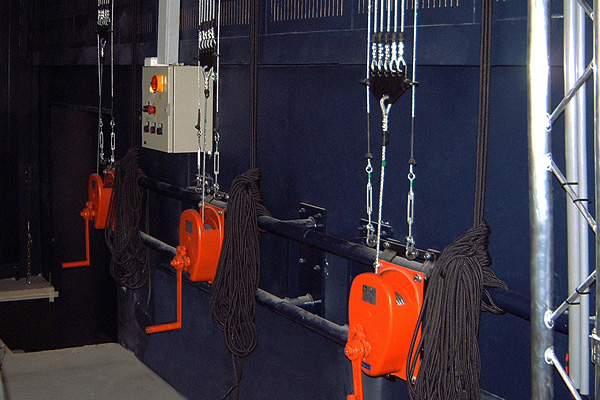 Это только малая часть  театральной терминологии.
У каждого из вас она есть!
 Не забывайте заглядывать и запоминать в день хотя бы по одному слову.
Это развивает интеллект и память!
Источник:

В.Соловьёв «Азбука актёра и режиссёра»
Фото из архива театрального объединения под руководством Е.В.Хозяиновой. Спектакли: «Обелиск», «Приключения Незнайки».
Интернет ресурсы.